Monthly Production from NCS 2021 compared with prognosis and 2020
Updated to March
Production March 2021
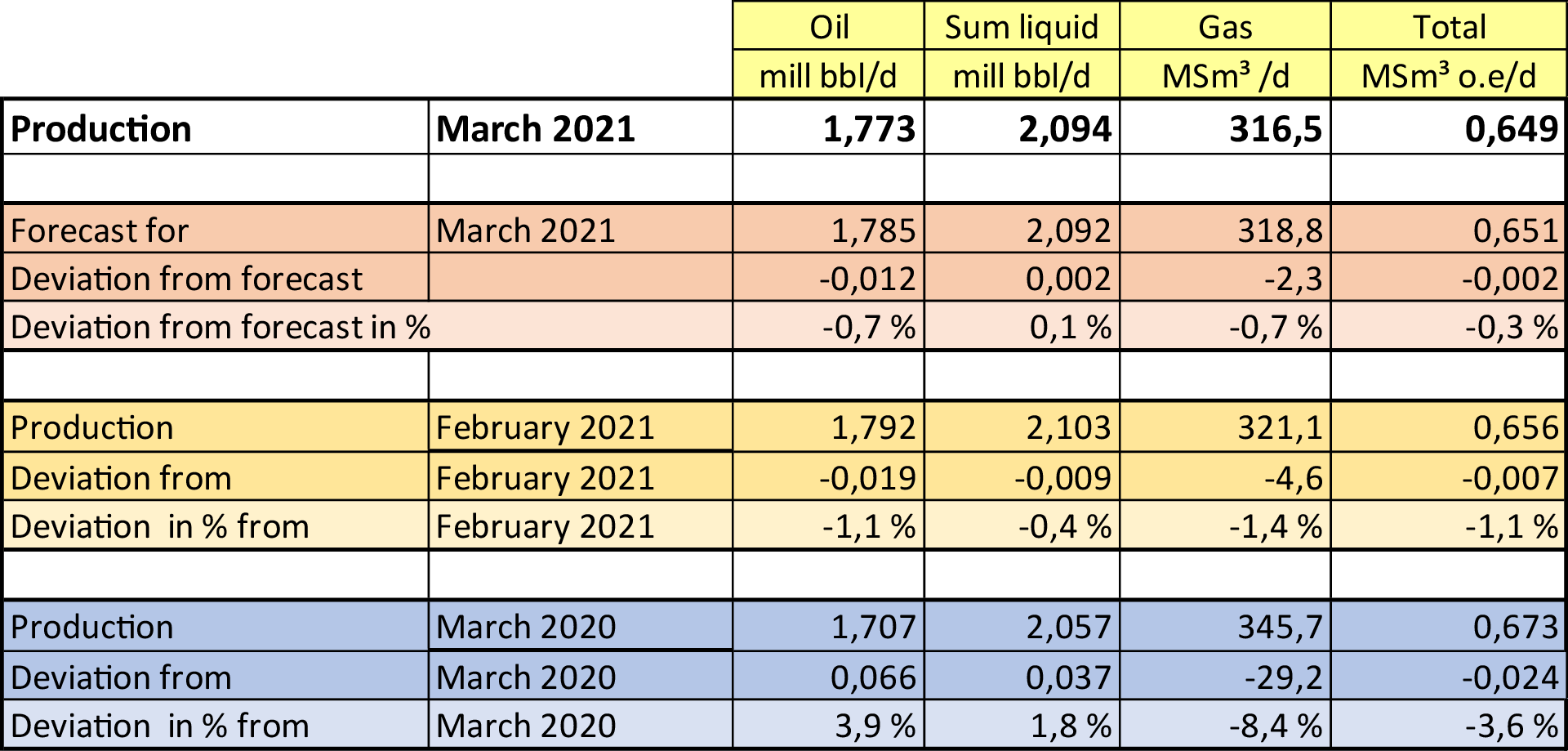 Oil production 2021
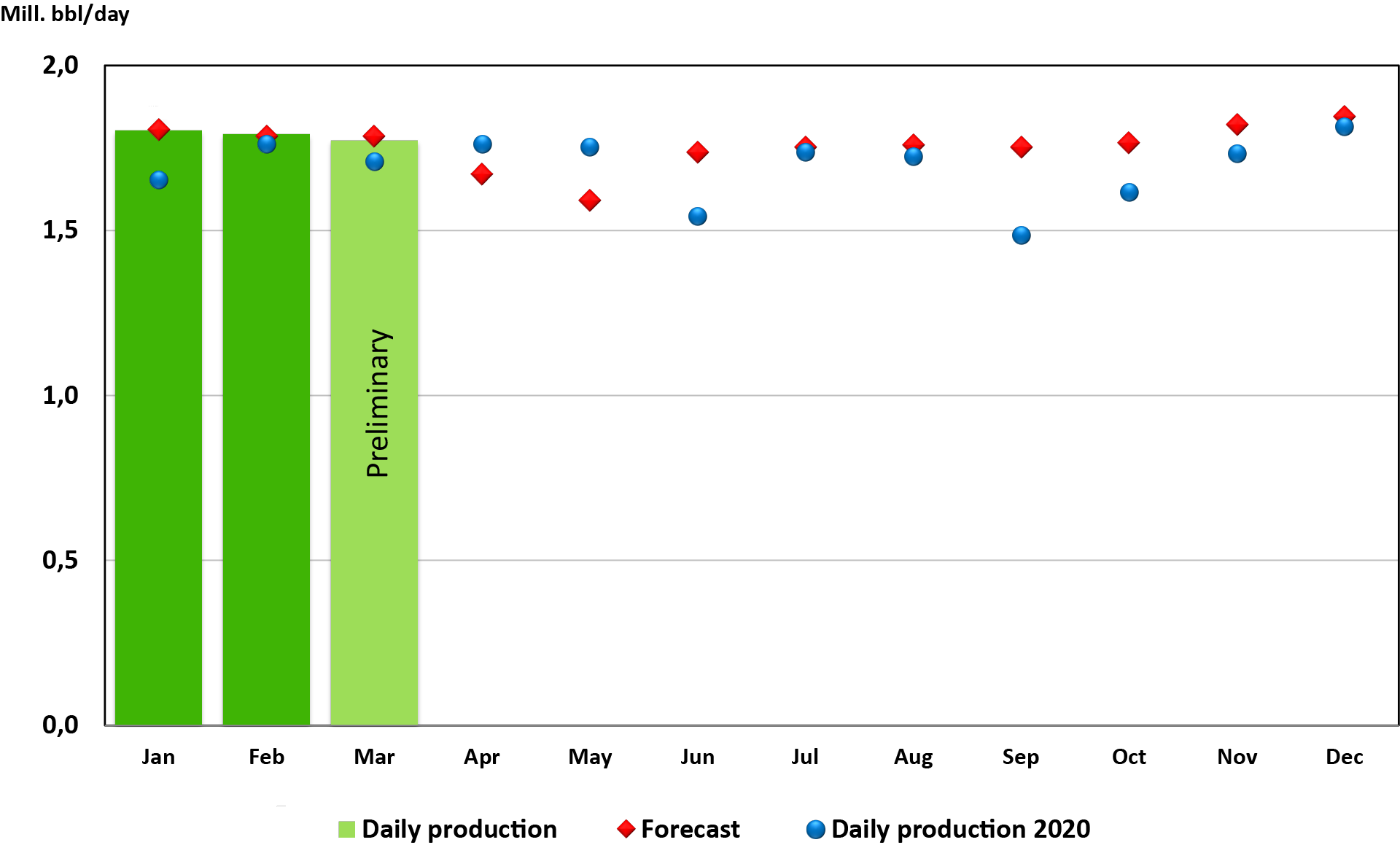 Liquid production 2021
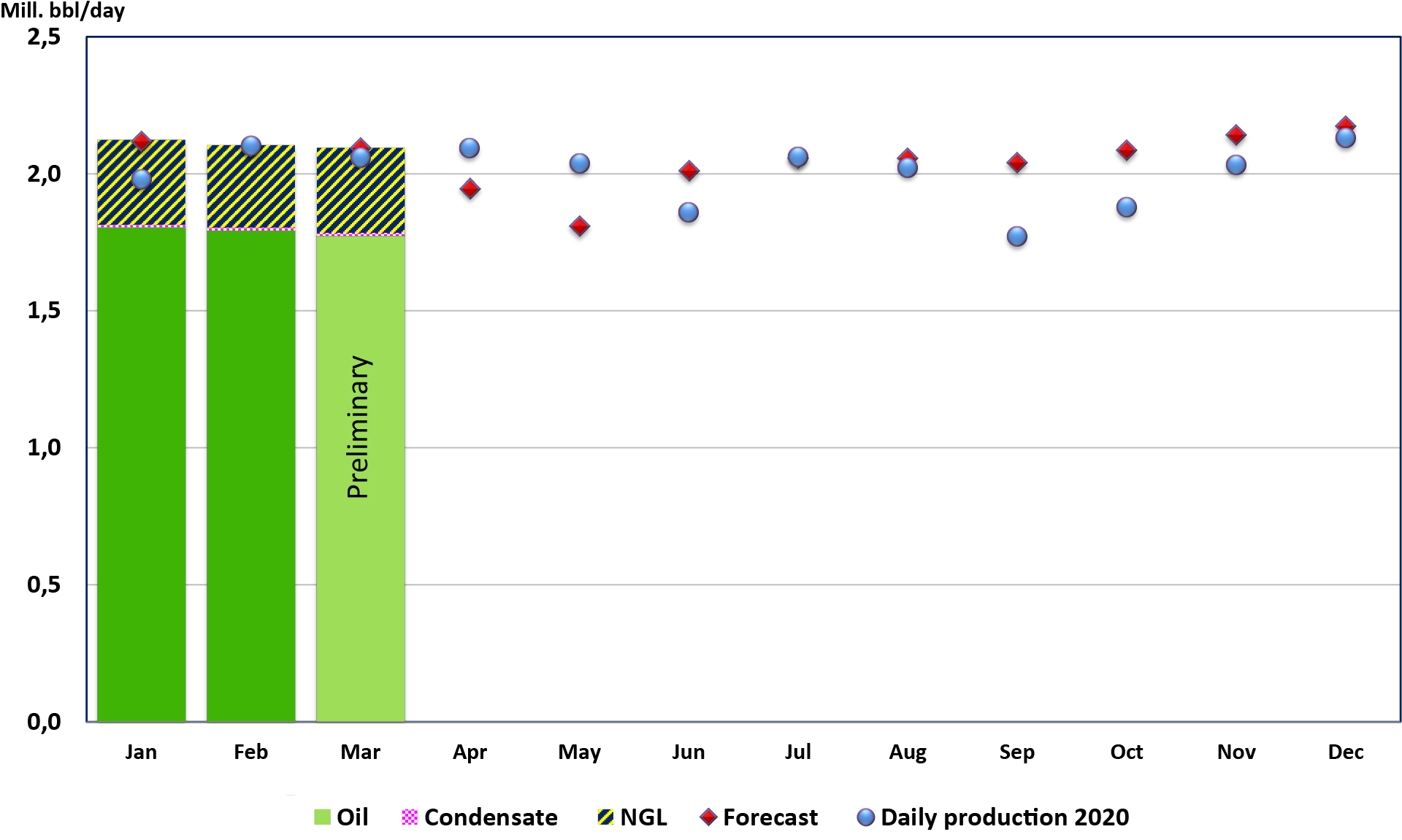 Gas production 2021
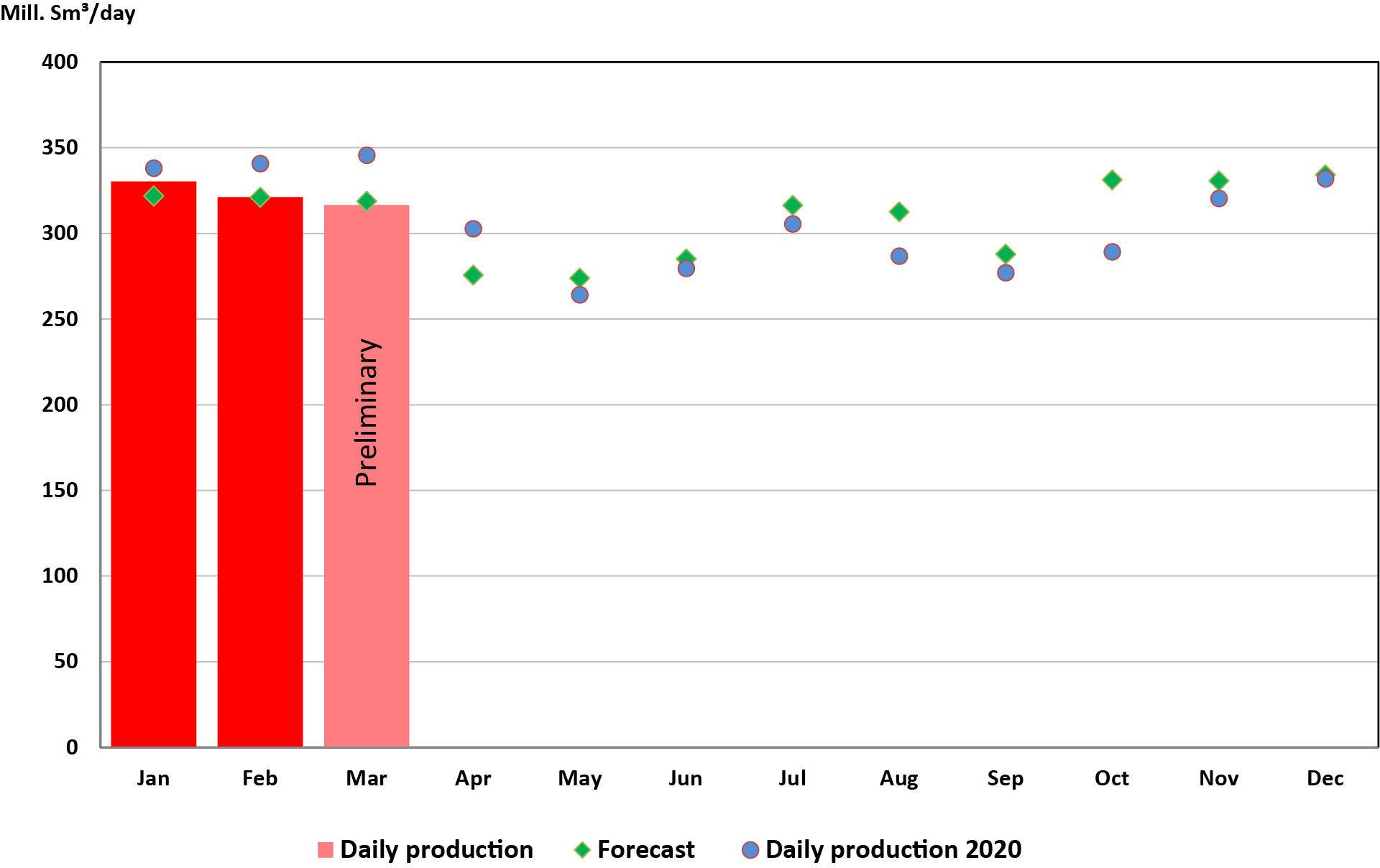